DIPoH update-ESFRI application
27/10/2020 Assembly of Members 4
Name: Linda Abboud, Petronille Bogaert and Herman Van Oyen
Institution: Sciensano, Belgium
Contact: infact.coordination@sciensano.be
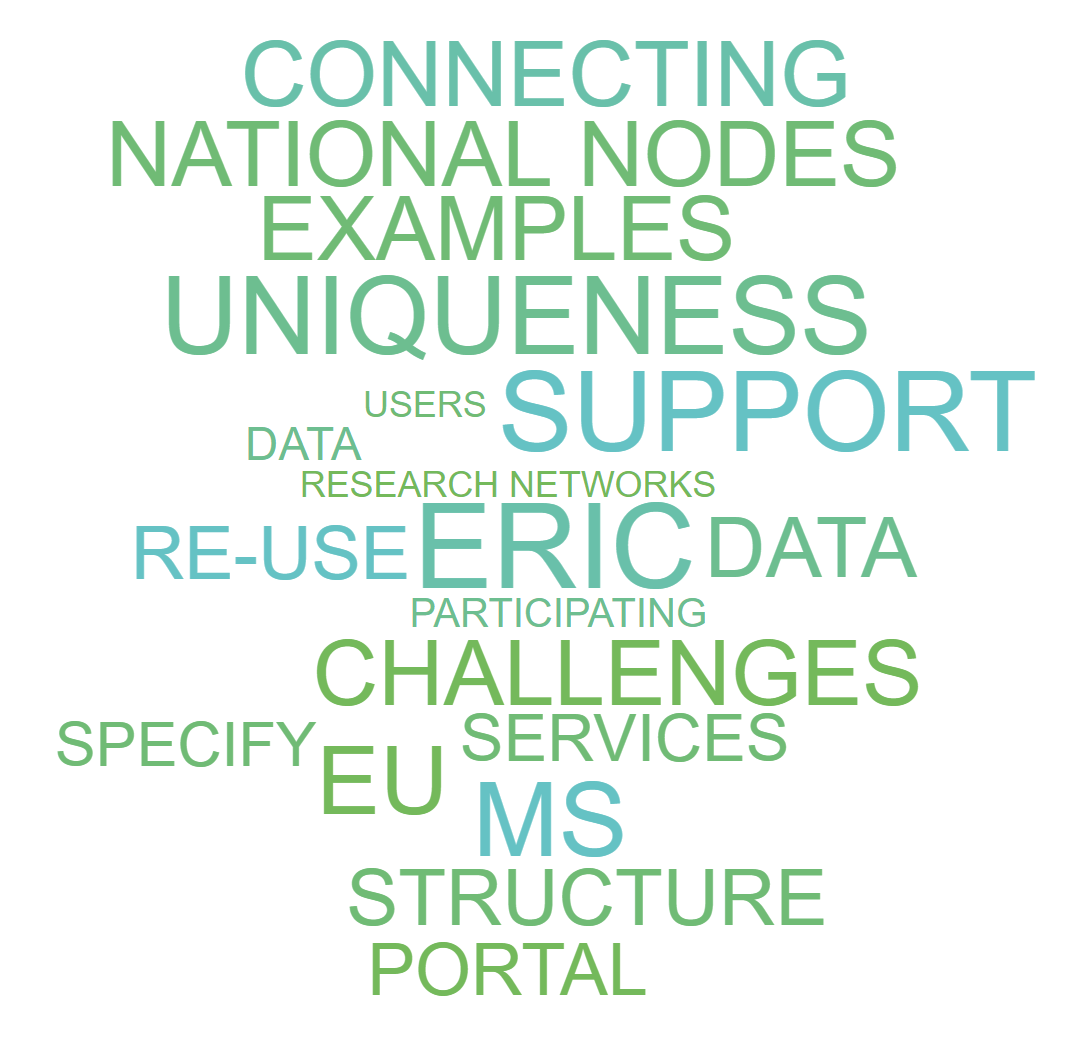 The road to DIPoH
[Speaker Notes: -Explain why we went for the ERIC and not other structure. 
-Be more specific about the services the link who will carry them out and how? 
-Explain structure of web-based platform
-Explain DSN and NN. 
-Give more specific examples: type of data that is collected and products
-Number of institutions participating
-Explain that it is about data re-use not generation of new data.
-Explain we are not only continuing existing networks but connecting them for greater good and welcoming new ones. Services by RI are for any network.
-how the EU will be involved]
The Challenges
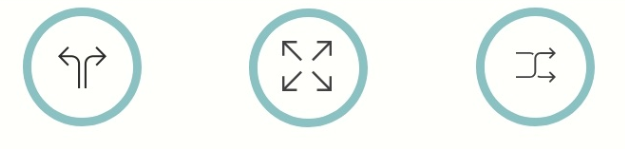 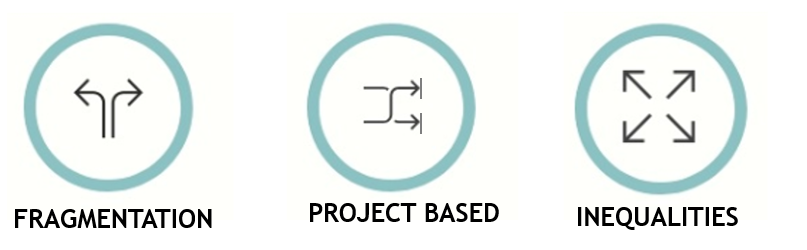 FRAGMENTATION

Disperse knowledge 
Incomplete data
Difficult access
INEQUALITIES

Differences in quality
Diversity in research capacity
PROJECT BASED

No long term planning
Waste of resources
Duplication
 Need for EU health information infrastructure
[Speaker Notes: Health information activities are often funded through ad hoc projects rather than through sustainable structures.
Much of the gathered evidence and knowledge is still dispersed, incomplete and difficult to access.
Large differences can be found in terms of quality and, as a consequence, in comparability of health information between and within EU Member States.
Large health information inequality both in term of data production, data platforms – clouds, data analysis and inference]
Why a Research Infrastructure?
Allows responses to current needs and demands with high usability for Member States and EU institutions  focus efforts on priority aspects  

Innovation in science and technology is vital to solving economic and societal challenges

Build bridges between research communities and with decision-makers

Facilitate innovation and knowledge-sharing

Can ensure continuity of existing health information activities 

 Is the most feasible solution in the current setting
[Speaker Notes: Assessed different options: 
Extending ECDC,]
The Framework
Population Health
The Concept
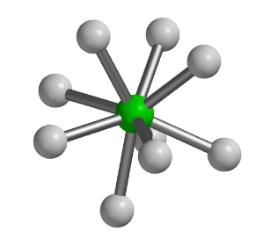 DIPoH
Connect networks and stakeholders
Enable top level research
(linked data, access systems, processes and capabilities, …. )
Technology change
Policy change
Practice change
Improved health and other outcomes
Achievement of outcomes at lower costs
[Speaker Notes: Enable: to identify sources, access sources, assess quality of source and reuse/]
Uniqueness of DIPoH
Covers the population as a whole (healthy and non healthy)
Facilitate secondary use of routine data sources
Include individual and aggregated level data
Does not include experimental research 
Boost national population health research 

Filling a Gap in the RI landscape
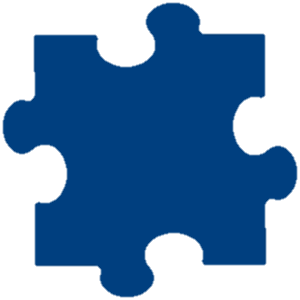 Health 
of Populations
The Structure
National Nodes (NN) units within MSs representing national network,

Research Networks (RN) and their research communities, 

A Central office and governance structure, 

A Health Information (HI) portal as gateway to data, services and tools on population health
HI Portal
Services support
[Speaker Notes: We gave examples of the functioning and added value of bringing together NN and RN
And the web based portal specifications]
The Services of DIPoH
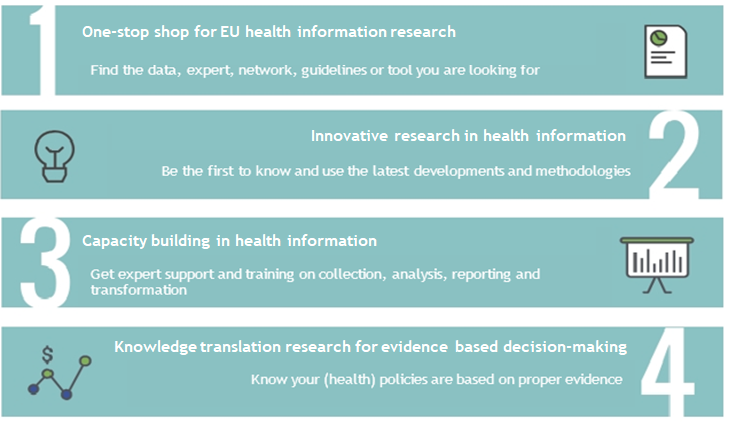 Why ESFRI
Stepwise and structured process to set up a European Research Infrastructure Consortium (ERIC) on Health Information

Stamp of scientific excellence, its Pan-European relevance, and the socio-economic impact

Opportunities for European funding
Engagement of MS and collaboration of research institutions at operational level
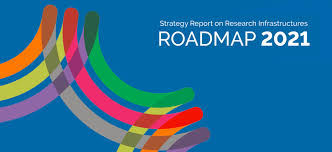 DIPoH progress
ESFRI
SUBMISSION OF PROPOSALS - 9 September 2020
HEARINGS - NOVEMBER - April-May 2021
ESFRI FORUM DECISION - June-September 2021
ESFRI ROADMAP LAUNCH - October-November 2021
DIPoH progress through ESFRI
Through the ESFRI application progress was made in further refining:
The need and expected impact
The landscape analysis
The user communities 
The services
The structure and federated architecture
The management and governance models
The planning
The costs
[Speaker Notes: Within this progress we have also achieved a lot during the InfAct JA
Quantified users and services
If anyone interested to know more of any of these chapters- don’t hesitate to contact us]
Maturity of DIPoH
BRIDGE Health and InfAct have contributed to various levels of the development of DIPoH 

The Technology Readiness Levels (TRL) 
TRL 1 – basic principles observed
TRL 2 – technology concept formulated
TRL 3 – experimental proof of concept
TRL 4 – technology validated in lab
TRL 5 – technology validated in relevant environment
TRL 6 – technology demonstrated in relevant environment
TRL 7 – system prototype demonstration in operational environment
TRL 8 – system complete and qualified
TRL 9 – actual system proven in operational environment
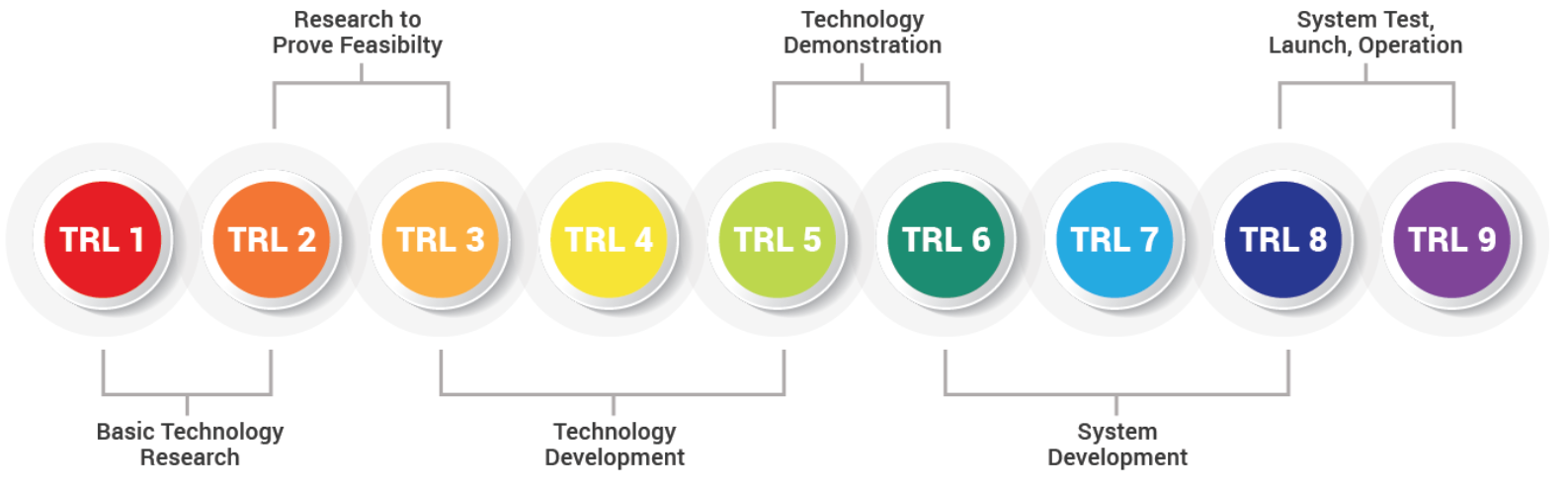 [Speaker Notes: We would like to highlight the aspects we have already achieved during the past years in the work towards DIPoH. By listing the progress and technology readiness levels we have achieved so far. 
TRL (Technology Readiness Level) classification widely applied in EU research and innovation projects
This is based on the 4 services that are our core business
These are also summarized in the F&D report you have all received prior to the meeting.]
I. One-stop-shop for EU health Information Research
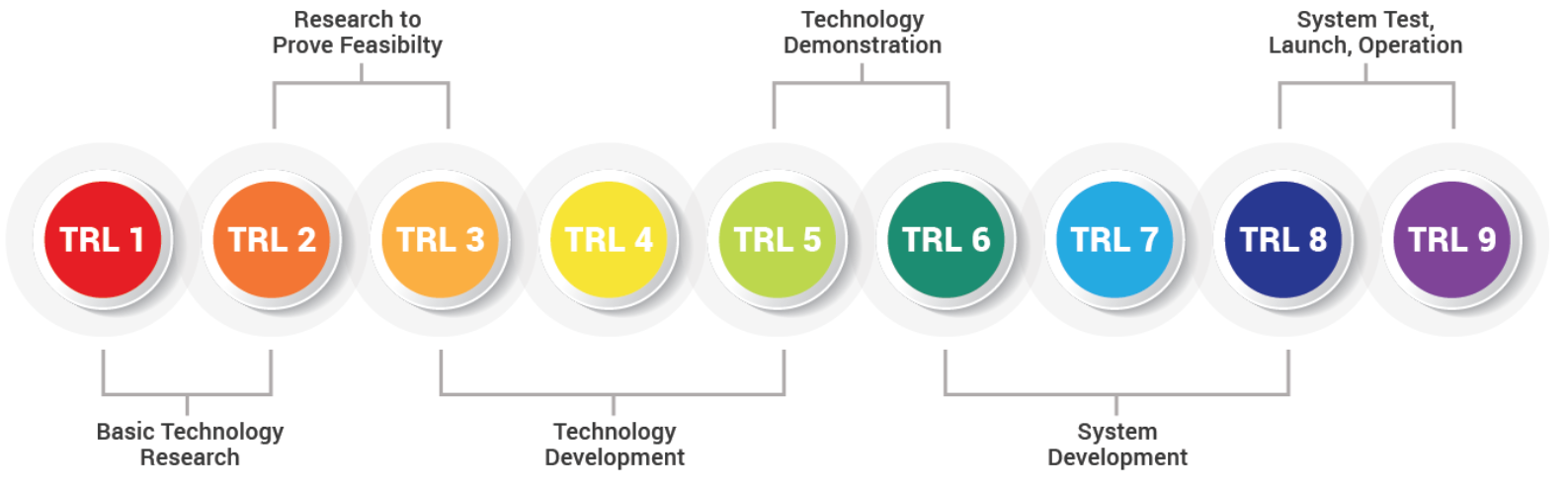 II. Innovative research in health information
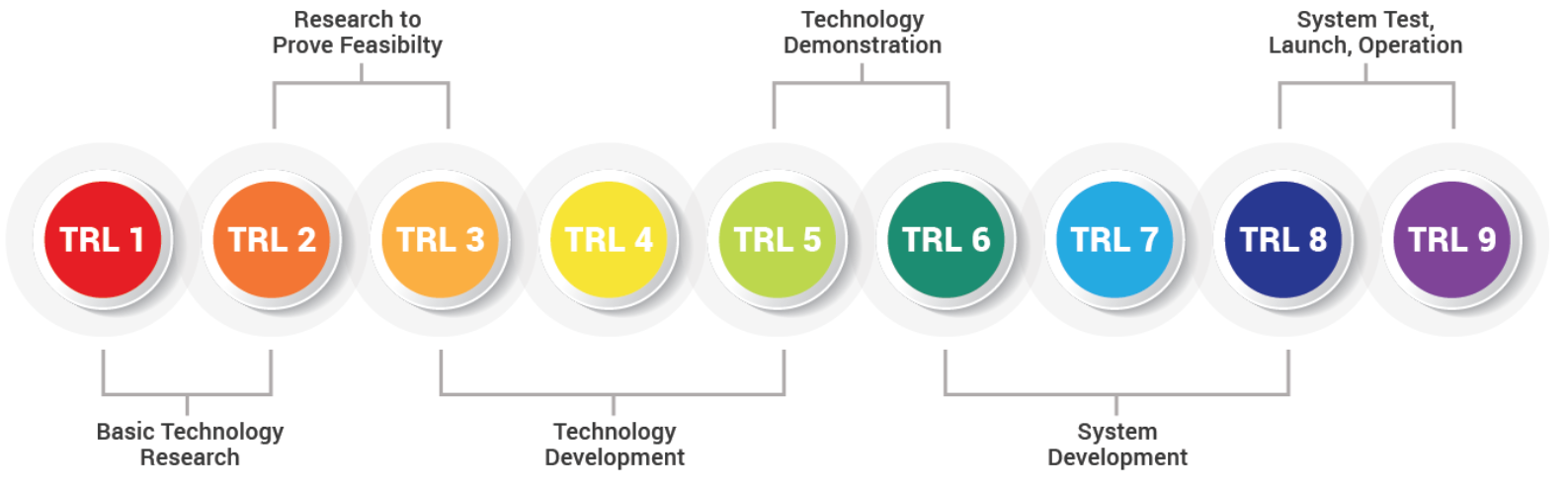 III. Capacity building in health information
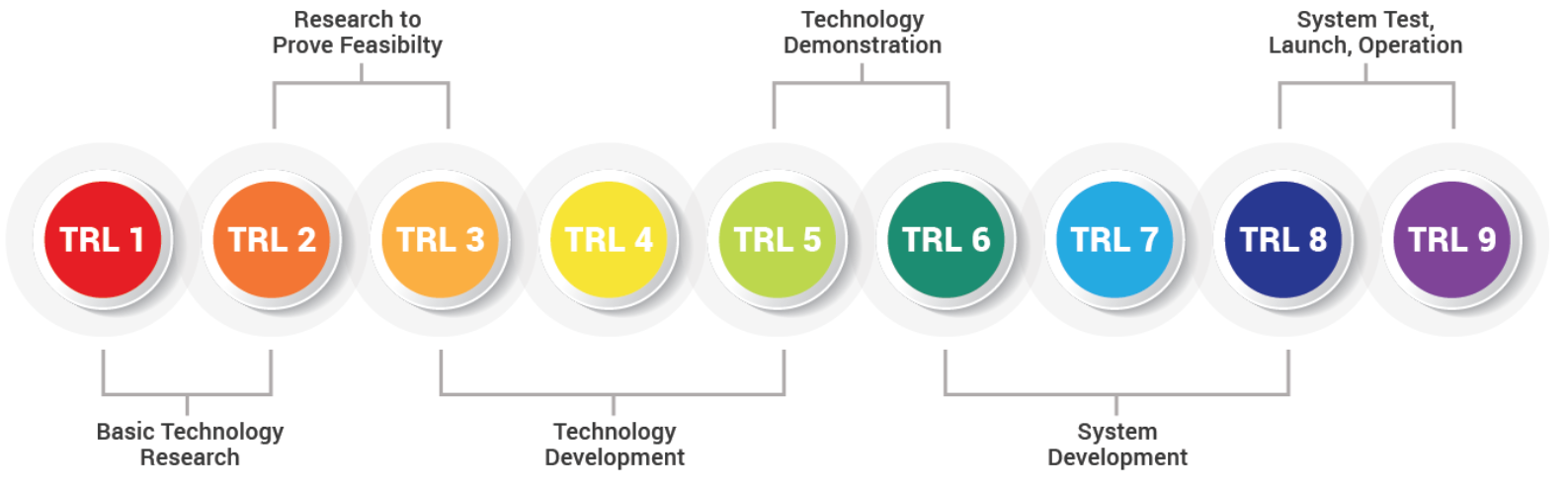 III. Capacity building in health information
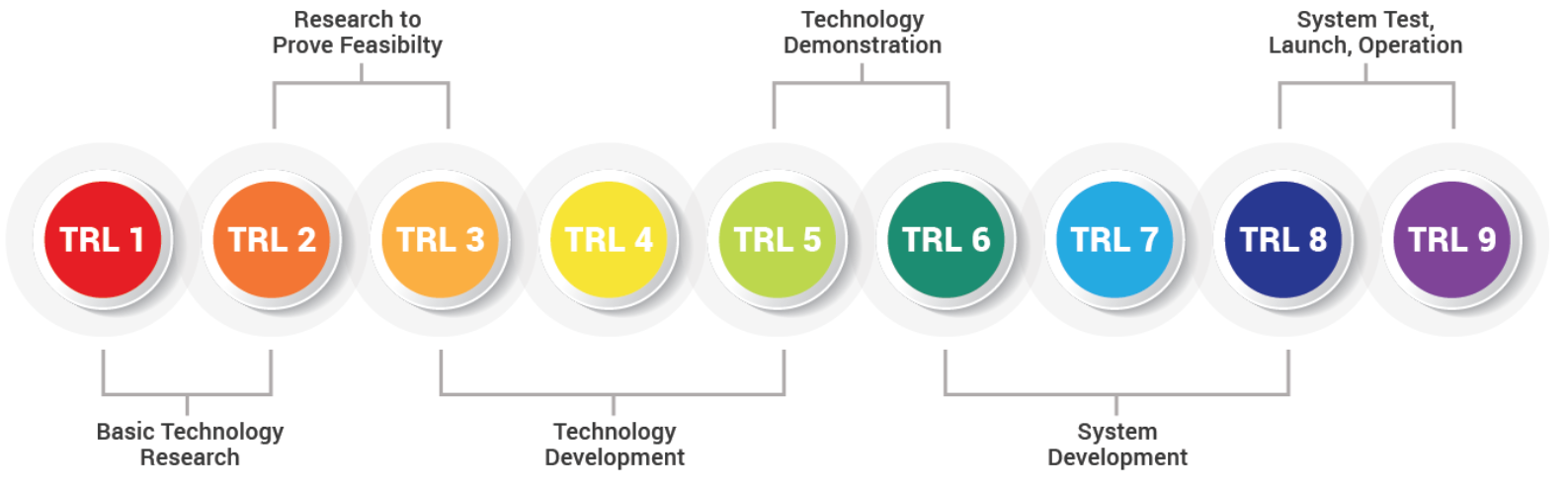 IV. Knowledge translation research forevidence based decision-making
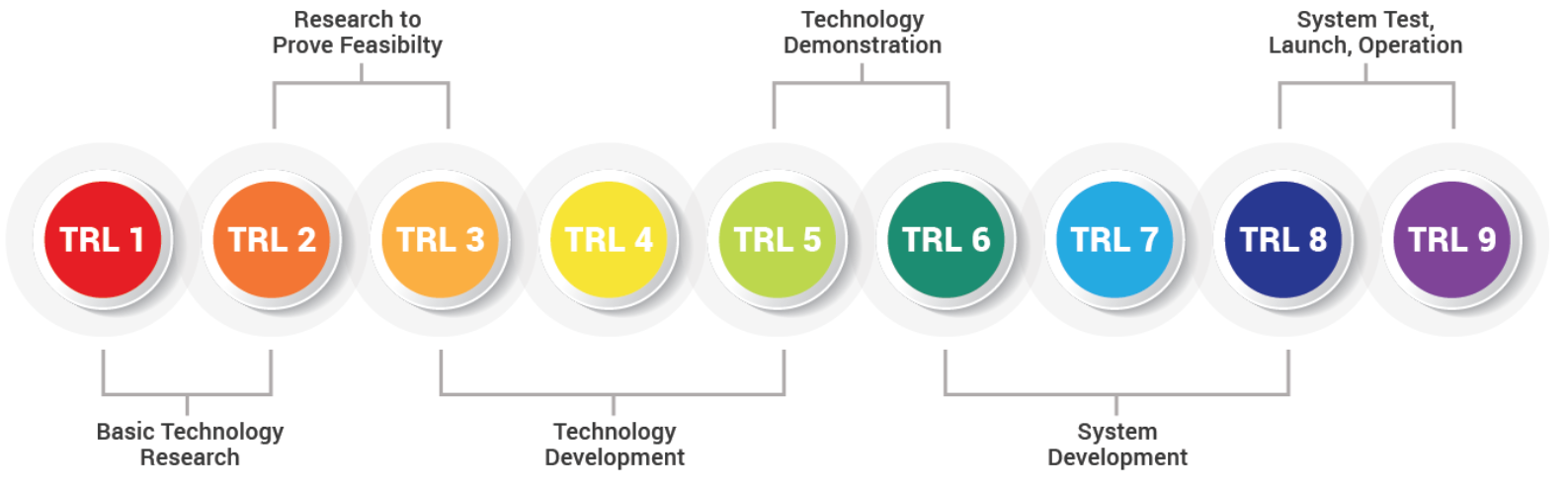 IV. Knowledge translation research forevidence based decision-making
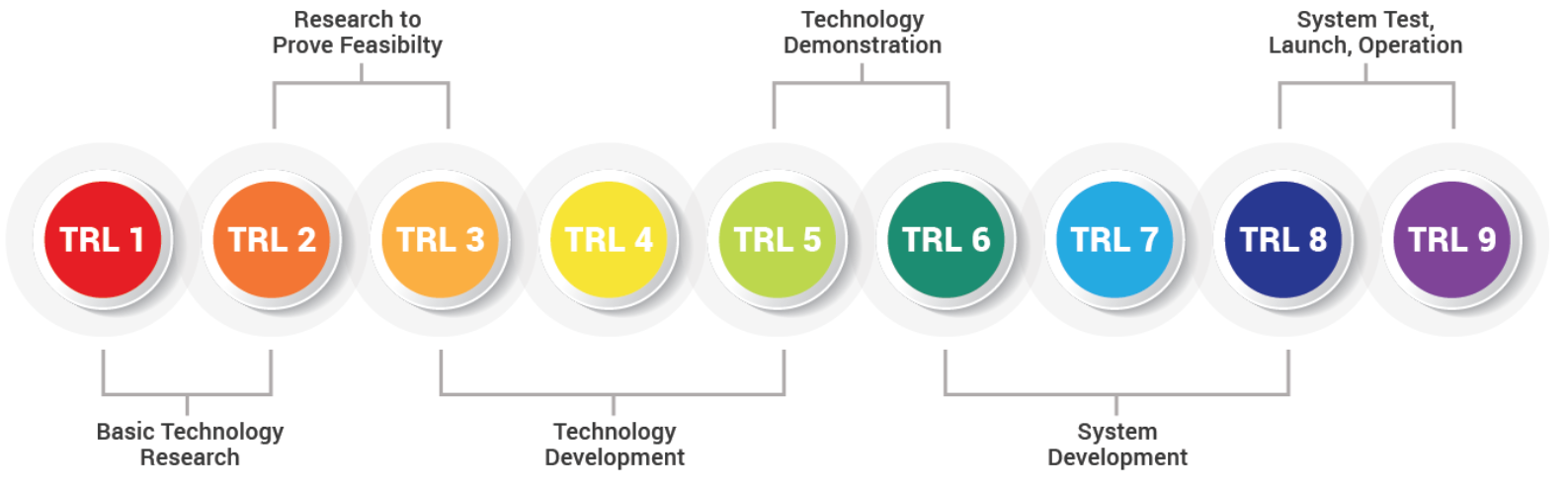 DIPoH phases planning
DIPoH phases
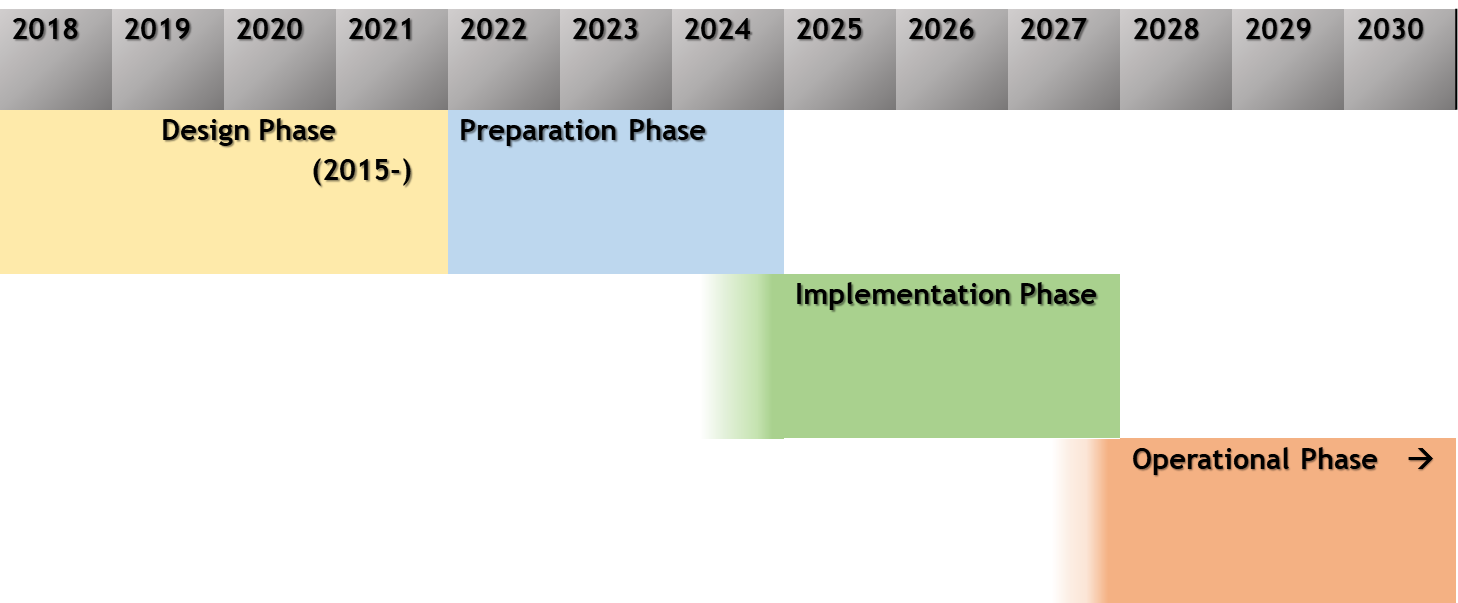 [Speaker Notes: Compiling results from BRIDGE and INFRACT into a design and feasibility report]
I. Preparatory phase
The preparatory phase 2022-2024: prepare for the implementation and establishment of the legal entity. 
Research development and technical construction: all the technical and scientific challenges are addressed.
Organizational agreements: all the socio-cultural challenges are addressed. A communication strategy is developed.
Central facilities specifications: all access challenges and specifications for the central office are addressed.
II. Implementation phase
(II) The implementation phase 2025-2027:
All aspects for the deployment of the legal entity of the operational RI are finalized.
The business plan and budget are agreed upon. 
The deployment of the organisation and management structure is implemented. 
The technical specifications of the e-infrastructure including the Health Information Portal are up and running
III. Operational phase
(III) DIPoH enters its operational phase (2028 onwards) once the legal entity and organisation management have been deployed and the RI is functioning and delivering services,. 
DIPoH delivers its full range of services to its users. 
Continue reaching out, collaborating and networking with new and upcoming RIs, international organisations and EU bodies.
Regular and annual reports are produced (research results, outreach, accounting, and progress). 
Preparations for upgrade take place, or if not achievable, decommissioning actions are identified.
[Speaker Notes: ESFRI indicates a maximum of a 10 year operational phase. Thereafter DIPoH will strive for an update (2049). 
In this phase, all institutional and political commitments for upgrading are obtained and a detailed plan is approved. Otherwise, DIPoH decommissioning process will take place in which mitigation activities are implemented, budget and liability identified and covered, and data management plan for decommissioning implemented and possibly including a takeover strategy.]
DIPoH cost book
Cost estimations
The costs are estimated in accordance to ESFRI guidelines separating between initial investment costs (including design, preparatory and construction phases), and operational costs. 

Costs estimations for general functioning and service development of Central Office and DIPoH’s Operational Elements (NN+RN). 
 Human resources, travel and other costs (assets, utilities,  etc)

Cost estimation for the technical resources for the set up of a distributed infrastructure  
 To enable semantic and technological interoperability across NN and RN (as data hubs), with the Central Office
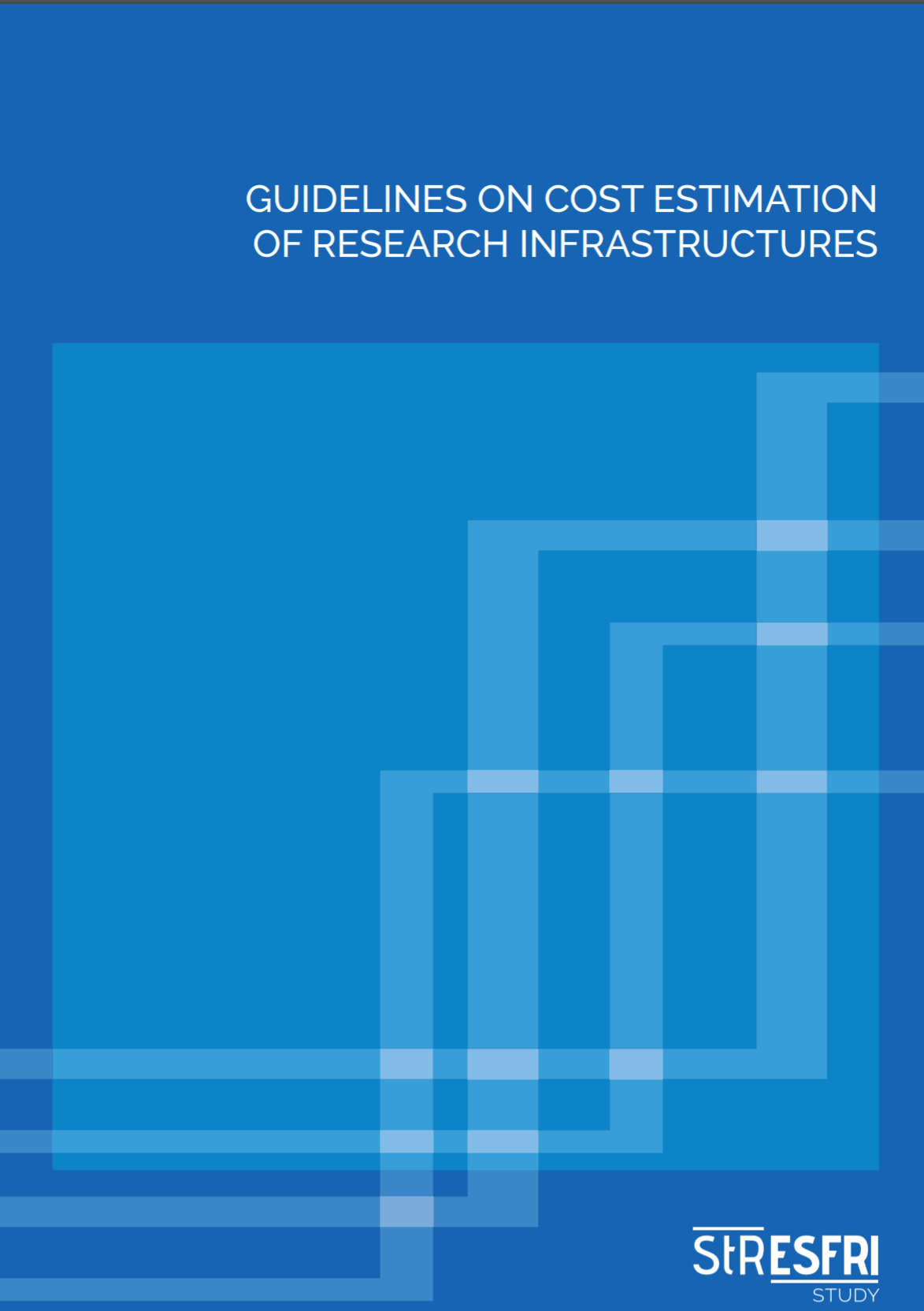 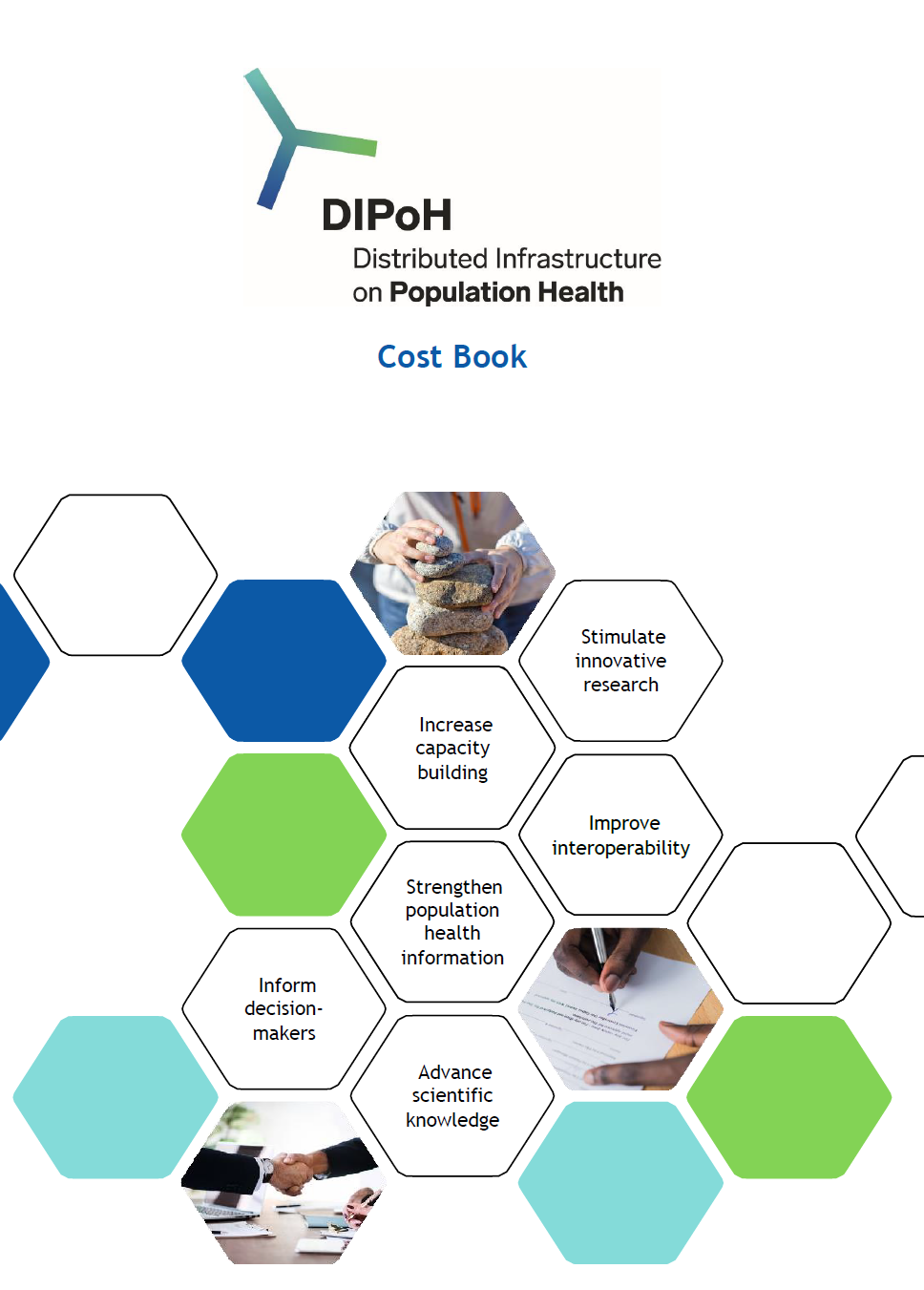 DIPoH total investment costs
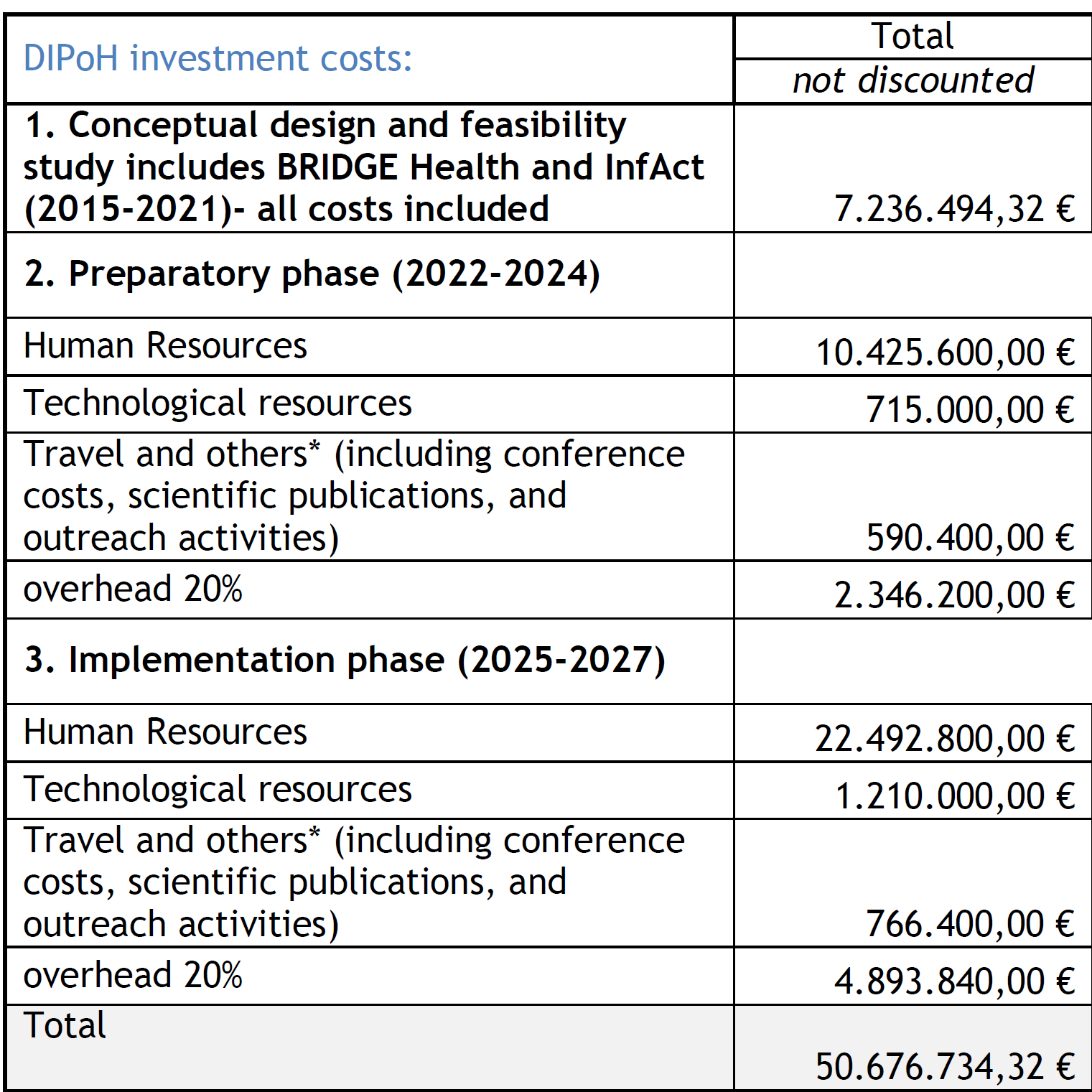 The costs included in each phase are the sum of: 
Human resources (for the central office, the National Nodes, the Research Networks), 
Technological resource needed mainly for the setup of the e-infrastructure of DIPoH, 
Travel and other costs, and, 
Overheads.
[Speaker Notes: *In addition to travel, cost estimates are also considered for including yearly conference costs (50.000,00 €), scientific publications (25.000,00 €), and outreach activities (25.000,00 €). These are added to all the phases. The overhead is calculated as 20% of the total. This is considered to also include building and equipment costs for the Central Office of DIPoH.]
DIPoH operation costs
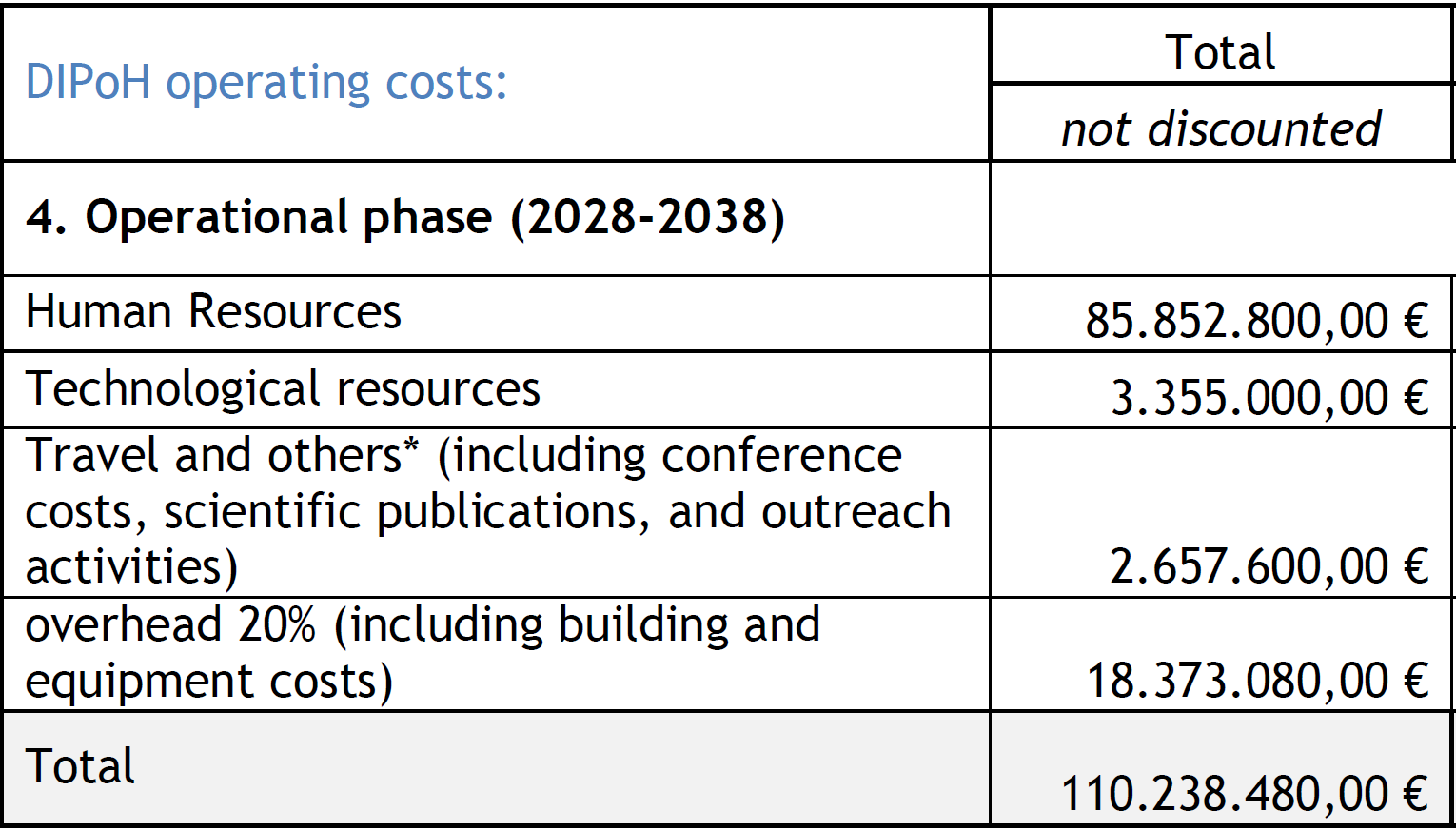 Summary cost estimations
Contribution model
As a distributed infrastructure, DIPoH will have a mixed funding model with the following contributions:
The Central Office is funded through membership fees paid by Member countries.
Fee for services paid by DIPoH users.
National Nodes are typically funded through national-level investments, supporting national coordination, the development and operation of services. International research funding also possible.
Research Networks are funded through national-level investments and international funding. 
DIPoH collectively competes for grant funding from the EU under Horizon 2020 and Horizon Europe
[Speaker Notes: 2. will depend on the final structure of committed partners and types of memberships (individual, network, organizations), which still needs to be decided during the preparatory and implementation phases of DIPoH. 

Also the national own revenue for each specific country- specific benefit for the specific countries
Each specific country will benefit, the networks will take best practices in your countries
And specific country benefits from participating in the infrastructure.]
DIPoH support
DIPoH support
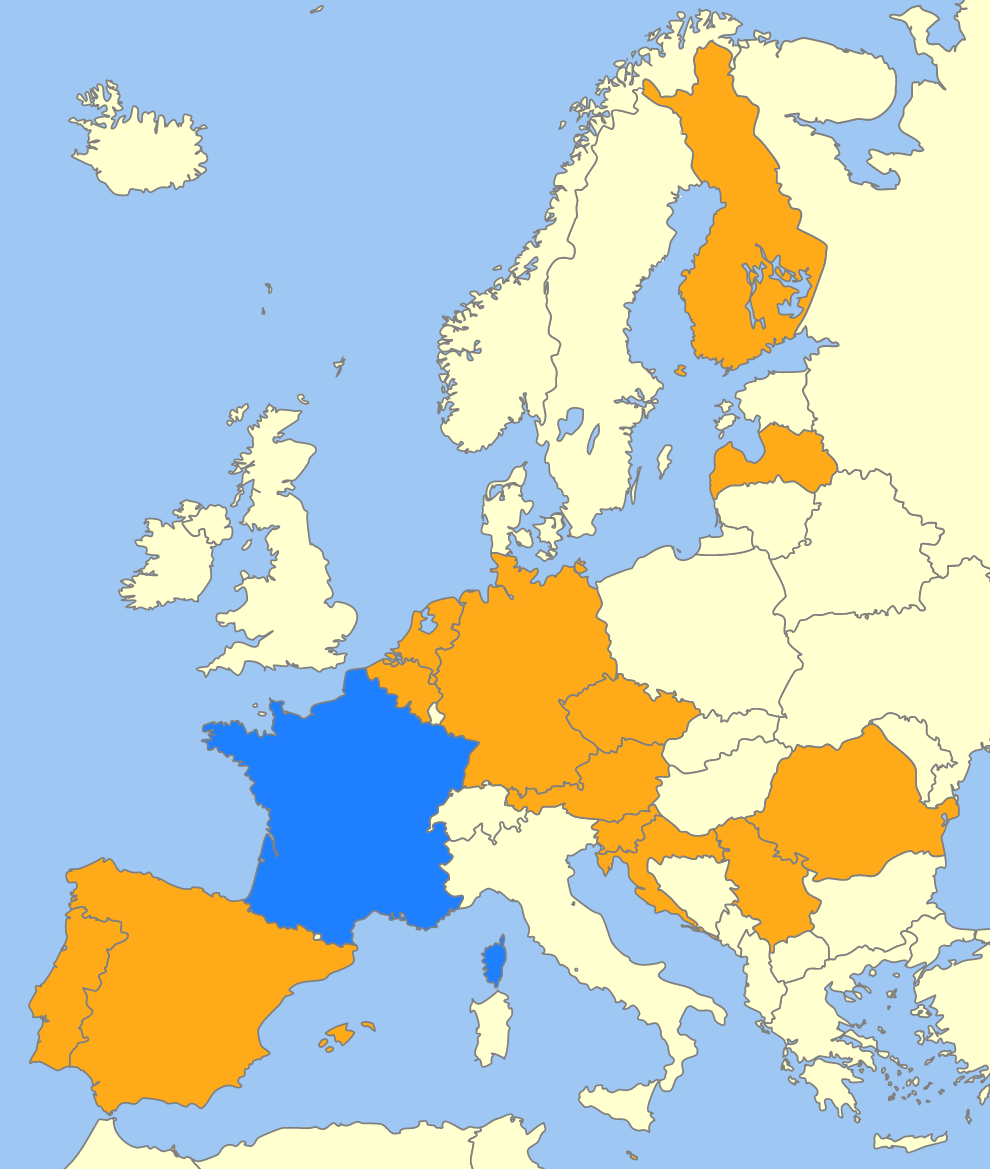 Total of 14 countries have provided support for DIPoH by providing political support and/or signing MoUs
[Speaker Notes: Total of 14 countries have provided support for DIPoH by providing political support and/or signing MoUs
France is pending in signing the MoU]
Research Networks
28
32
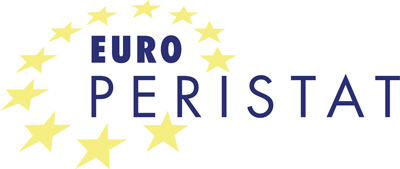 31
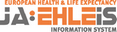 7
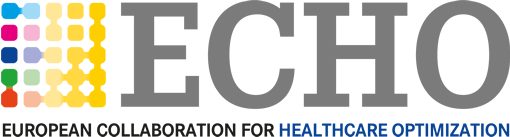 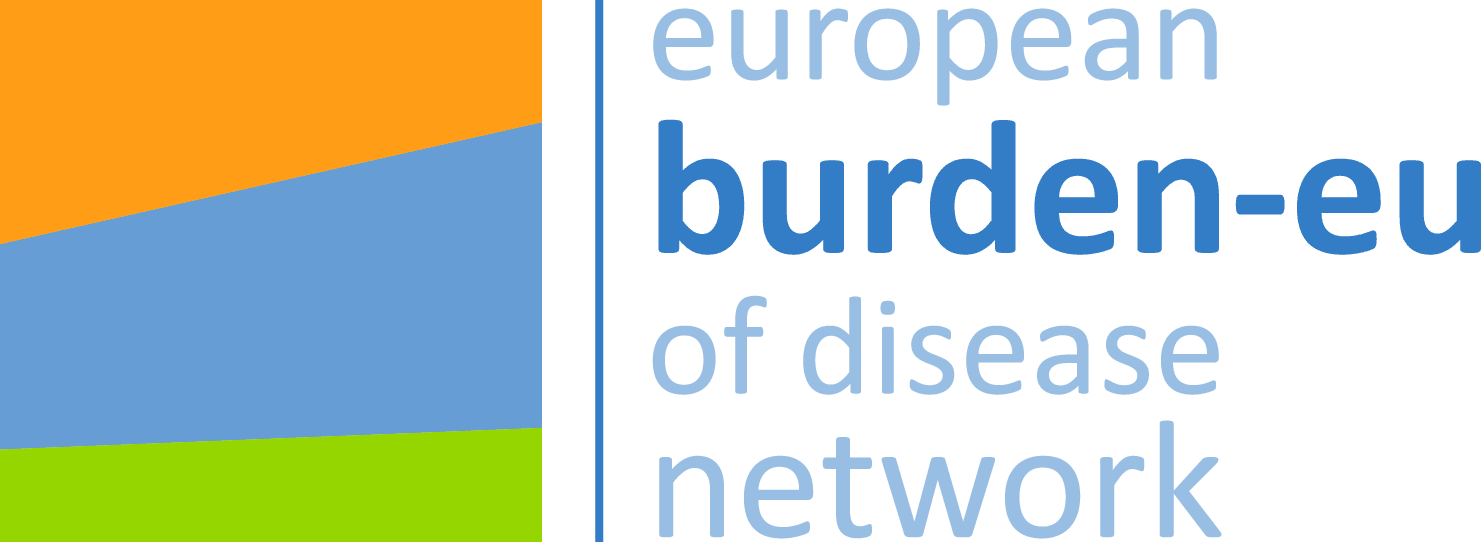 22
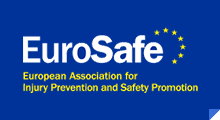 137
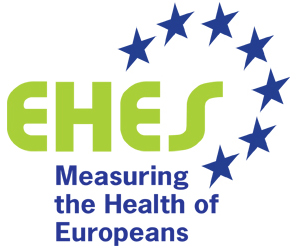 35
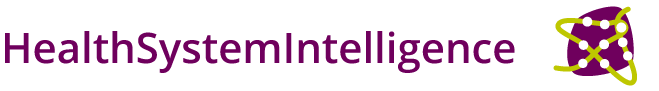 9
15
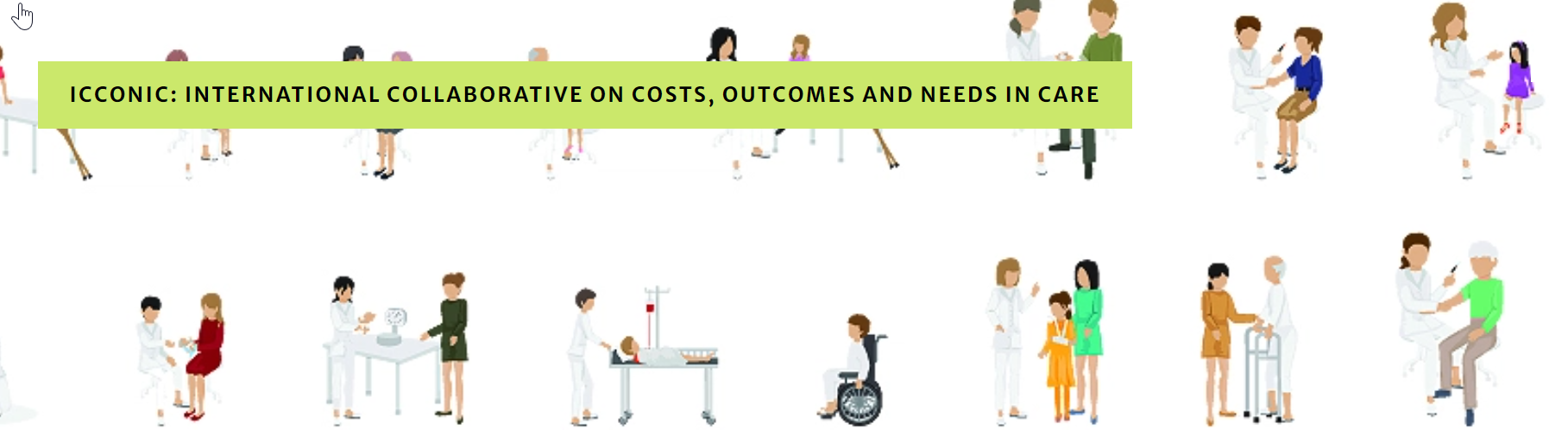 [Speaker Notes: 8 research networks provided letters of support
Number of institutes/countries]
Support for DIPoH is still welcomed
Including DIPoH on national roadmap
Provide political support
Provide financial support
Sign DIPoH MoU membership agreement

Please contact infact.coordination@sciensano.be
[Speaker Notes: How can we support you in adding DIPoH to national roadmap.]
QUESTIONS?
www.inf-act.eu@JA_InfAct
The lead institute, Sciensano foresees to finance the coordination of the Central Office for the preparatory and implementation phases.
[Speaker Notes: 825K euro for 5,5 yearsin kind of 2,5 FTE]